Čitanje- poticanje čitalačke pismenosti
Tatjana Erstić
Ksenija Grabar
školska godina 2021./22.
Projekt za promicanje početnog čitanja
Što je to?
razredno natjecanje
 potaknuti učenike u svladavanju početnog čitanja i zainteresirati ih za pisanu riječ
kurikulum Hrvatskog jezika 
vrednovanje i samovrednovanje
učiti kako učiti
igra
Zašto ga provodimo?
Želimo omogućiti učenicima: 
dobar odnos prema školi i školskim obvezama, 
razvijanje radnih navika, 
usvajanje tehnike čitanja i razumijevanja pročitanog teksta,
usvajanje tehnike učenja,
razvijanje kritičkog odnosa prema sebi i drugima.
Što se od učenika očekuje?
TOČNO
Učenik čita točno i koristi pravilnu tehniku čitanja slijevanjem. Prilikom pogreške, samostalno uočava nepravilnost u smislu i sadržaju te samostalno ispravlja riječi.
RAZUMLJIVO
Učenik čita dovoljno jasno i glasno. Ostali učenici čuju i razumiju što čita.
IZRAŽAJNO
Učenik poštuje rečenični znak na kraju rečenice.
Kako ćemo provoditi natjecanje?
svakoga dana 
svi učenici
listić s tekstom 
izražajno čita učiteljica 
samostalno kod kuće uvježbavaju (radne navike) 
dva učenika čitaju tekst na glas
vrednovanje ostalih učenika i učiteljica
razredna lista
Što motivira učenike?
natjecati se sa drugima 
igra je sastavni dio odrastanja 
kutak za čitanje 
prilagođene tekstove
šarene kuglice
glasačke kutije
bodovne liste  
diplome za kraj natjecanja
znak
kutak za čitanje
Kutijice za vrednovanje
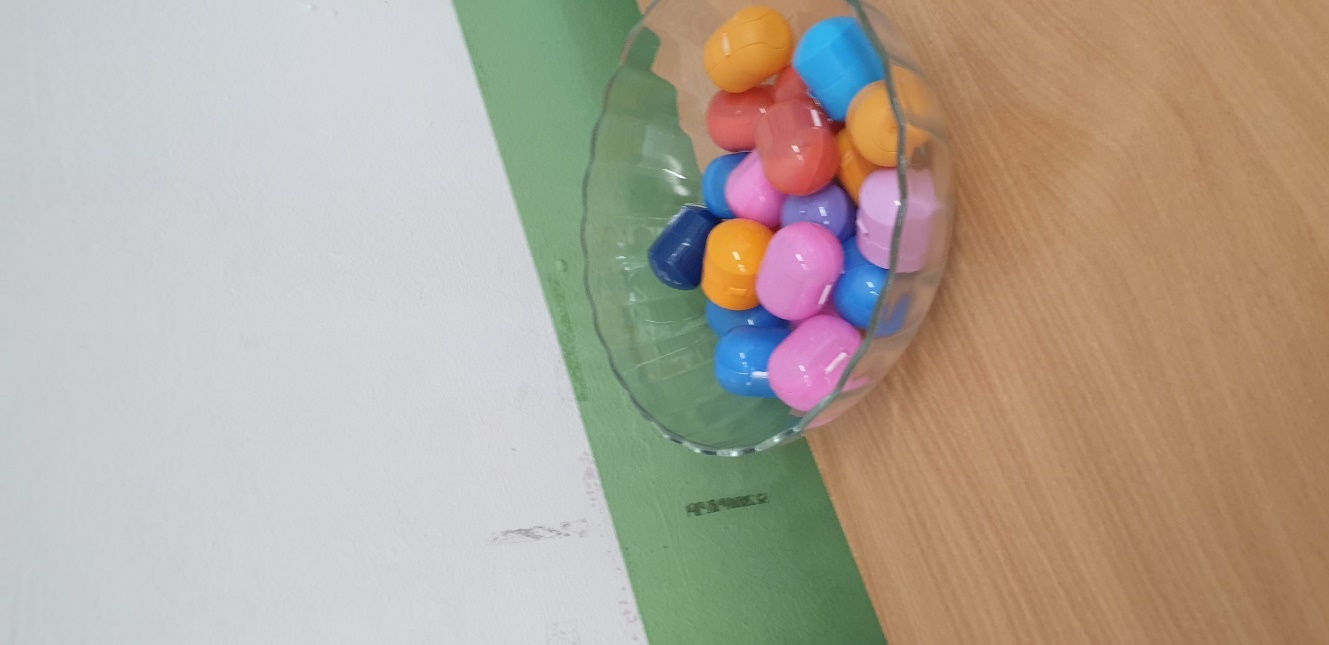 Bodovna lista
upute
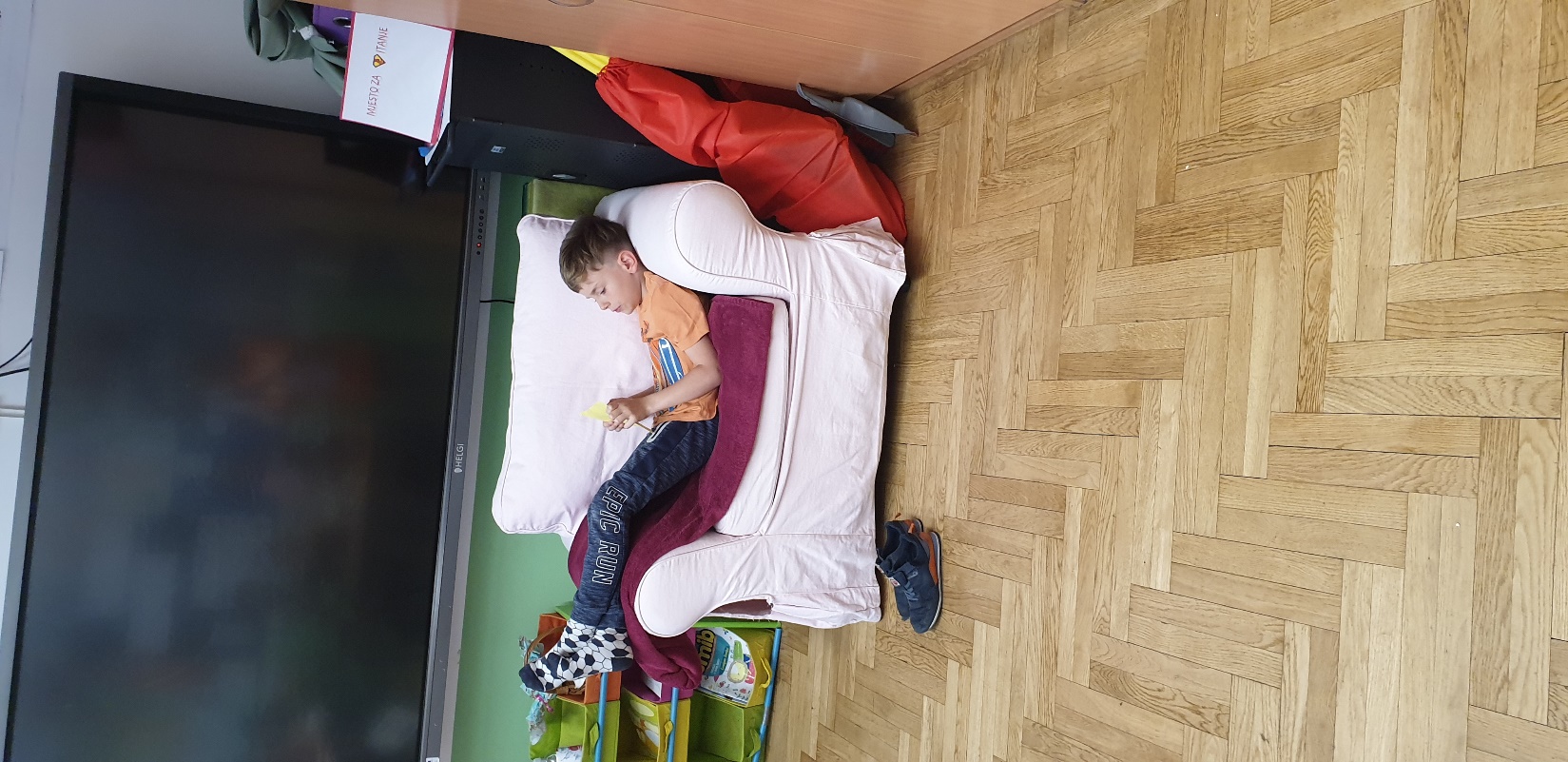 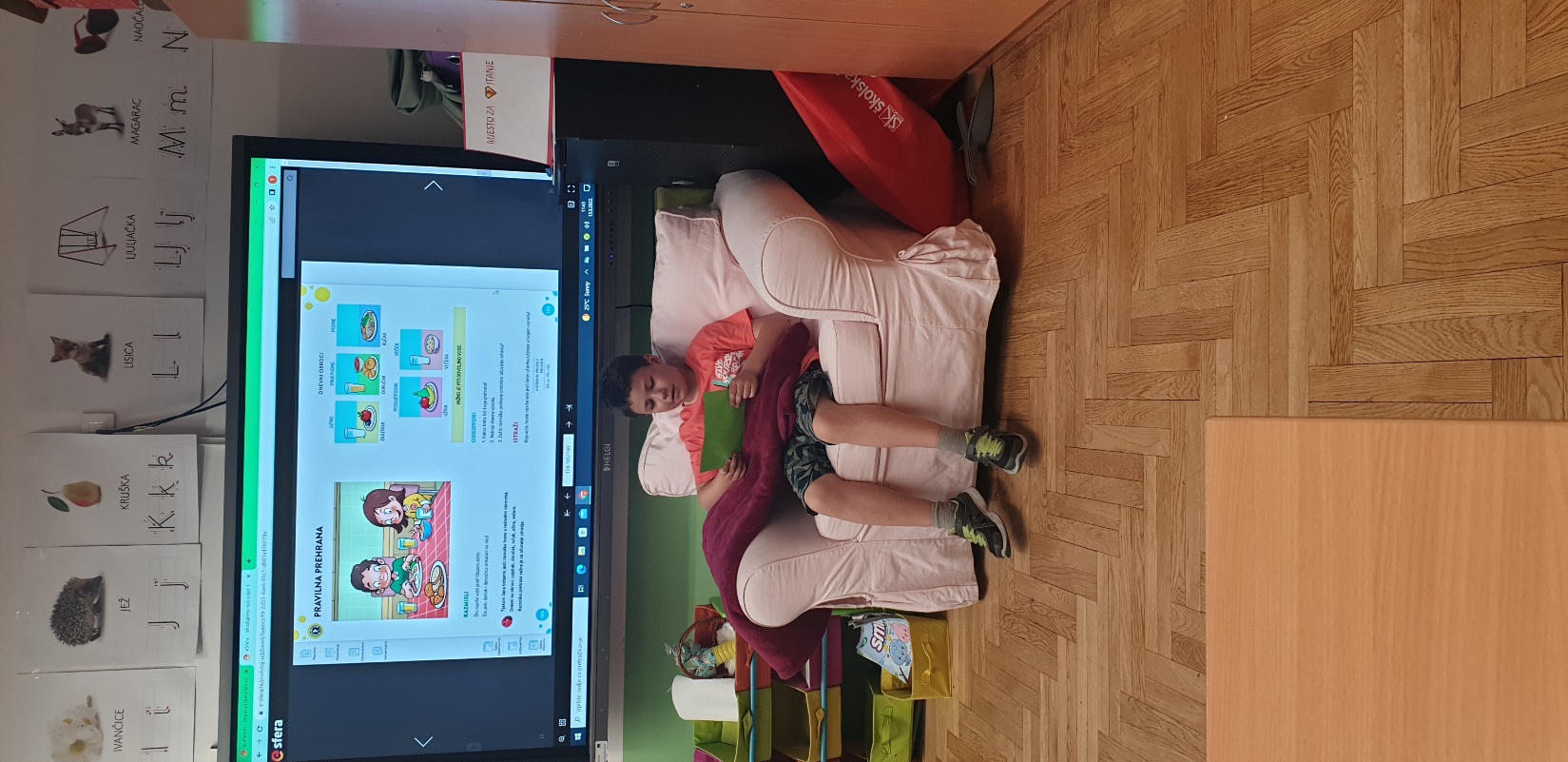 diploma
Podjela diploma
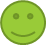 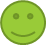 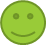 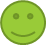 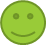 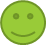 2. razred…ponavljamo i usavršavamo
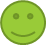 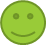 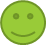